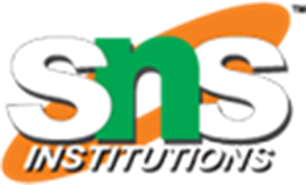 SNS ACADEMY
    A fingerprint International School
Affiliated to CBSE New Delhi
Affiliation No :1930610
       
      GRADE : 9 (2022-23)
‹#›
COURSE NAME :  SOCIAL SCIENCE

Geography  Chapter-3
DRAINAGE
DRAINAGE
River system of an area is called drainage .
River system consist of one Main river and several small rivers, that joins main river.
Finally these rivers drains into    oceans , seas or lakes.
Drainage Basin
The area drained by 
a single river system 
is called 
drainage basin.
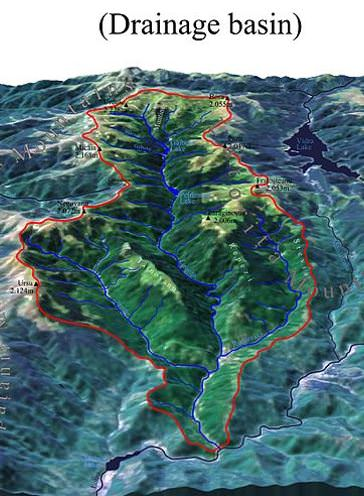 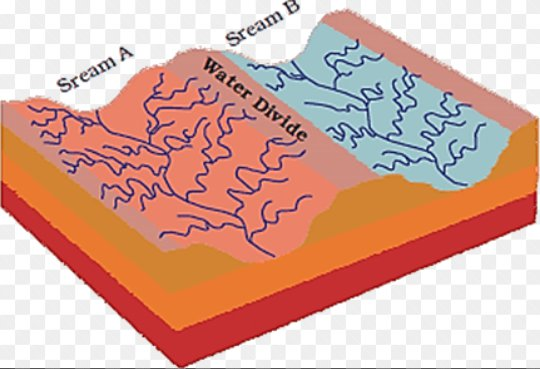 WATER DIVIDE
 Elevated area such as a mountain or an upland separates two drainage basins. Such an upland is known as a water divide.
DRAINAGE SYSTEM IN INDIA
Indian rivers are  divided into two major groups.

Himalayan rivers  
and 
Peninsular rivers

The Himalayan and Peninsular rivers  are different from each other in many ways.
Most of the Himalayan rivers are perennial.

Sources of this rivers are glaciers and rainwater.

   The Himalayan rivers have long gorges.
(gorges means a narrow valley with steep sides and river running through it).
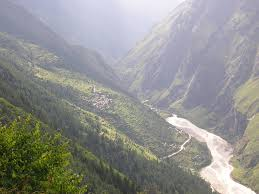 Gorges
This rivers have long courses from their source to the sea.

They perform intensive erosional activities in their upper courses.

it carries huge loads of silt and sand.
In the middle and lower courses,these rivers form meanders, oxbow lakes,and many other depositional features in their floodplains.
They also have well developed deltas
OXBOW LAKES
An oxbow lake is a U-shaped lake or pool that forms when a wide meander of a river is cut off,
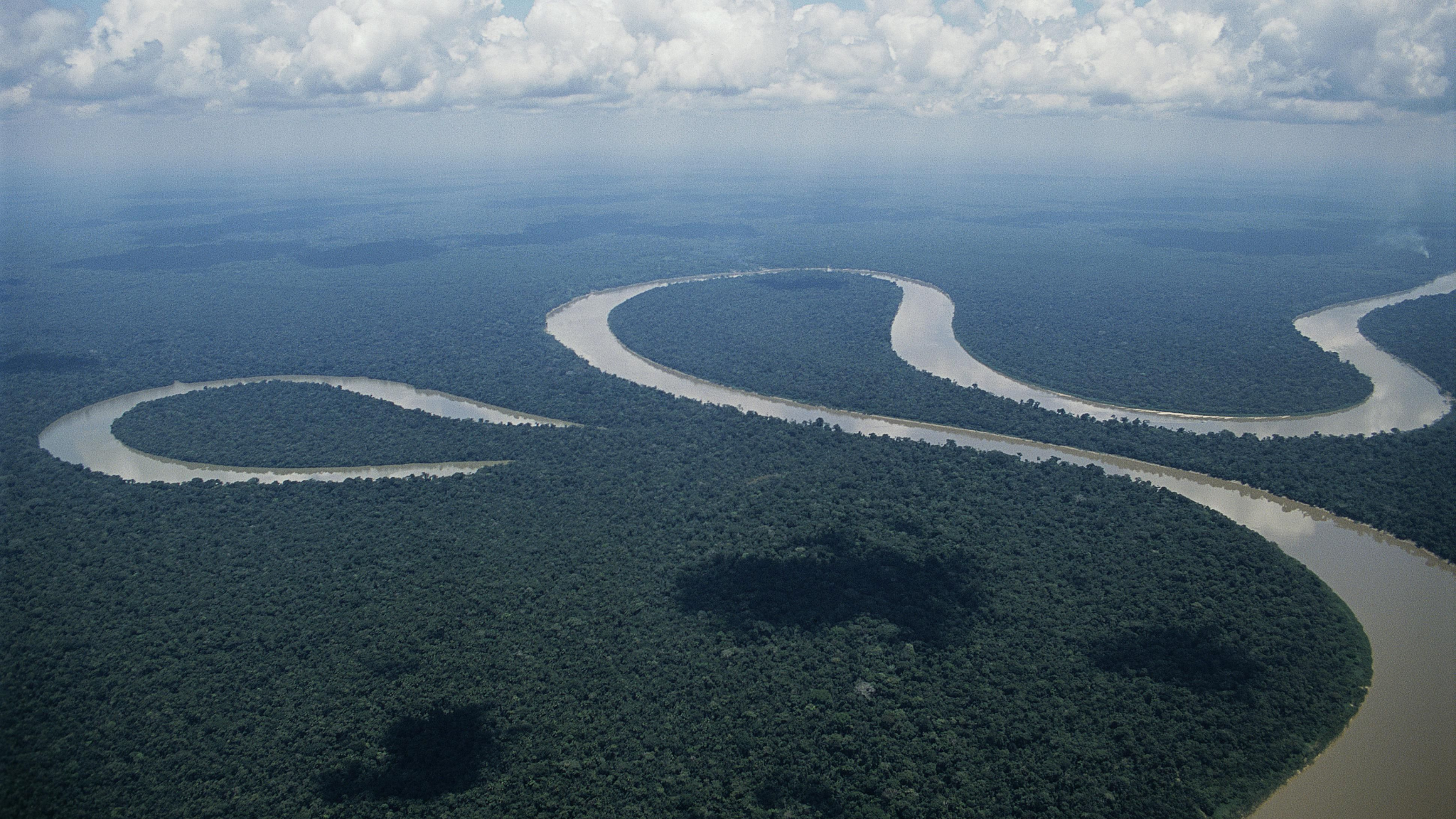 OXBOW LAKH
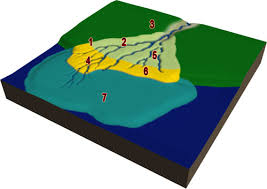 DELTA
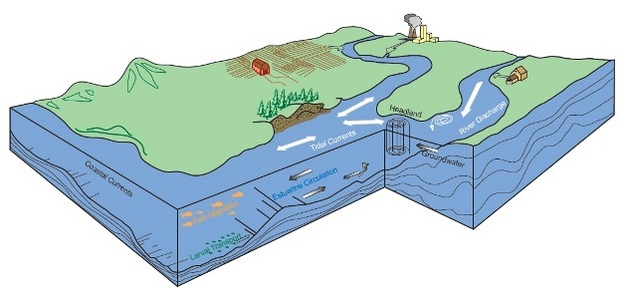 ESTUARY
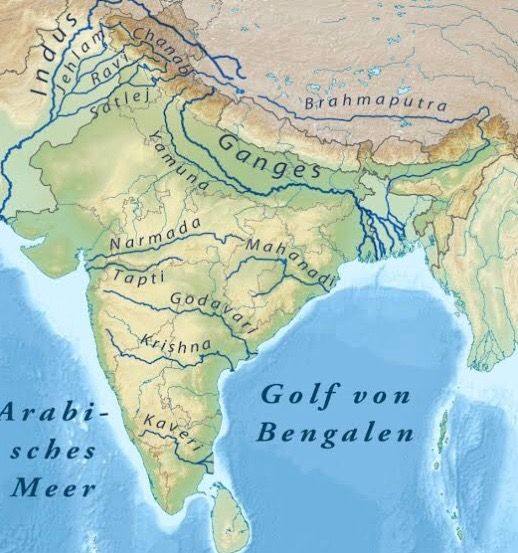 What is drainage?
Drainage basin?
Water divides.
What are the major groups of Indian rivers?
Oxbow lakes
Estuary  

https://docs.google.com/document/d/13noIYFj2KFrJzpS__4HD_Q9S3cb0gpbn990Z_4UrLBI/edit?usp=sharing